ФИЗКУЛЬТМИНУТКА
Это легкая забава – повороты влево вправо.
Нам известно всем давно – 
Там стена, а там  окно.
   Приседаем быстро, ловко.
Здесь видна уже сноровка.
Чтобы мышцы развивать, 
Надо много приседать.
А теперь ходьба на месте, 
Это тоже интересно!!!
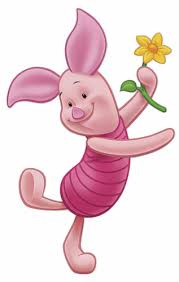 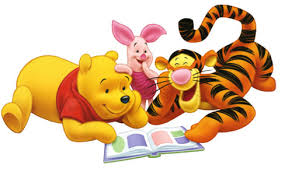 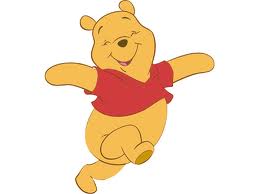 Поработали мы дружно 
Отдохнуть немного нужно.
                  Дружно встанем, тихо сядем 
И закроем все глаза.
Наступает, наступает,
             наступает тишина.
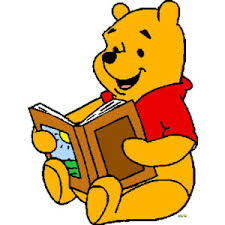